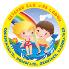 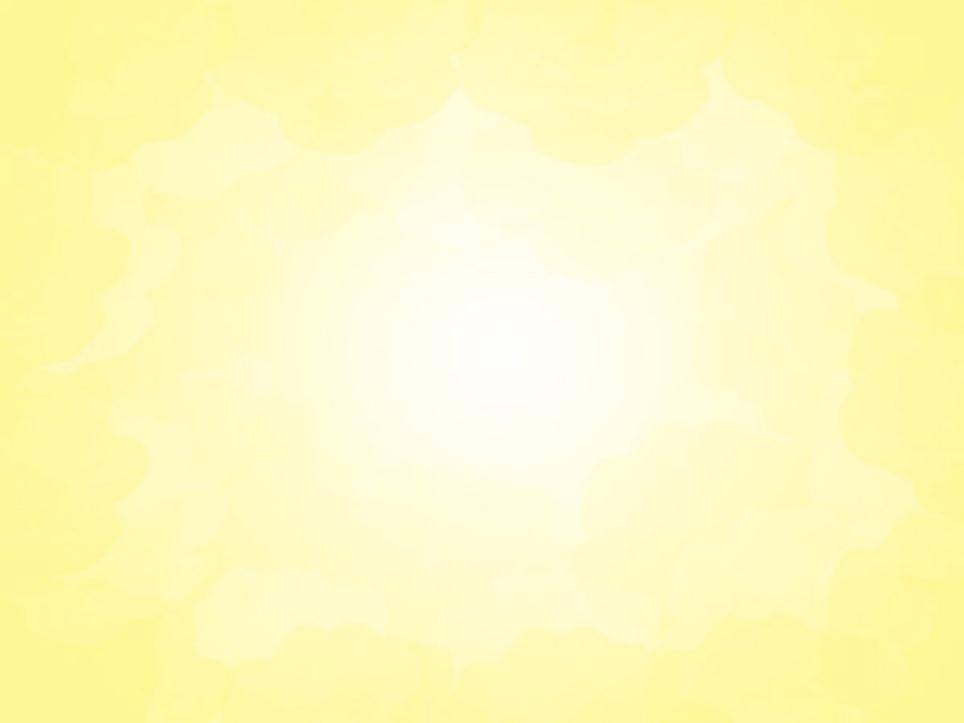 Муниципальное дошкольное образовательное бюджетное учреждение центр развития ребенка – детский сад №86 г. Сочи
Отчет о реализации программы краевой инновационной площадки (КИП-2017)


«МОДЕЛЬ СОЦИОКУЛЬТУРНОГО ПАРТНЕРСТВА, ОБЕСПЕЧИВАЮЩАЯ ДОСТУПНОСТЬ И КАЧЕСТВО ДОШКОЛЬНОГО ОБРАЗОВАНИЯ»
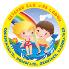 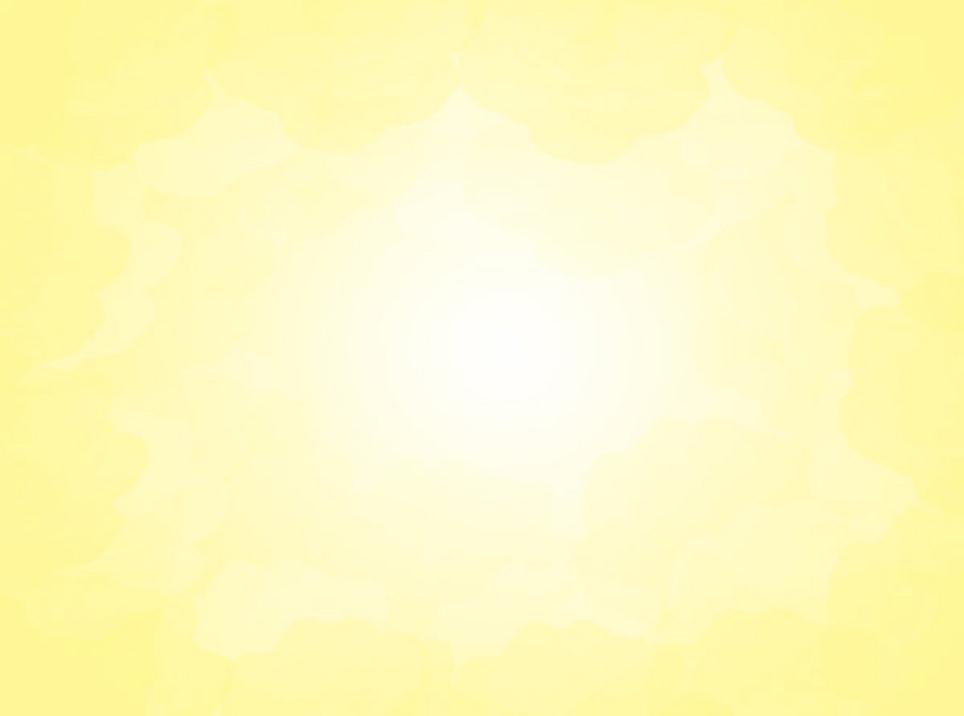 Муниципальное дошкольное образовательное бюджетное учреждение центр развития ребенка – детский сад №86 г. Сочи
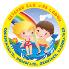 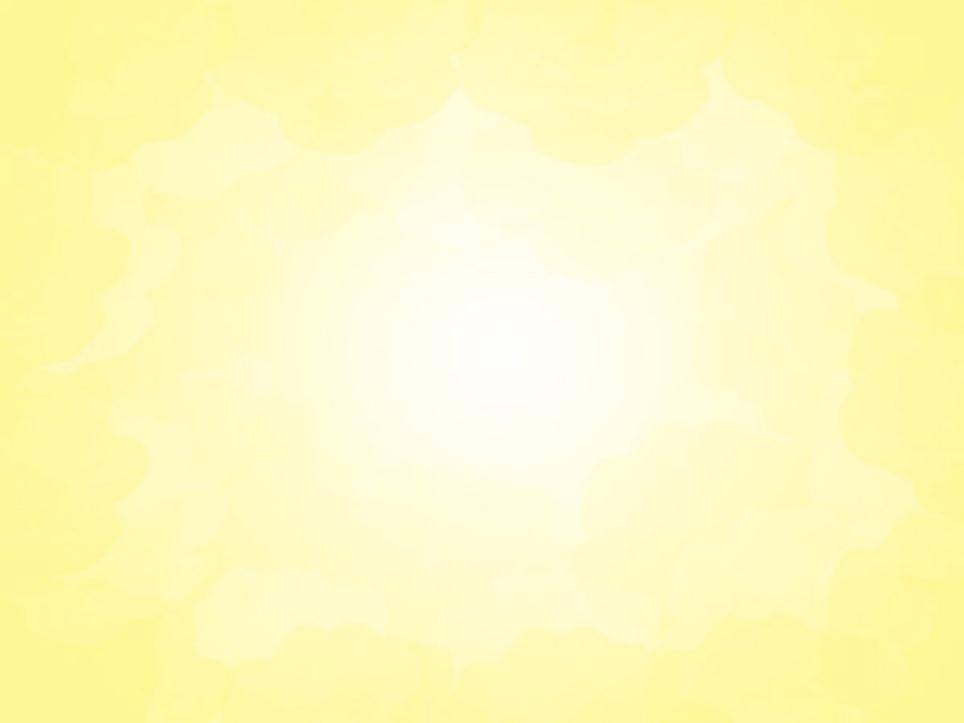 Муниципальное дошкольное образовательное бюджетное учреждение центр развития ребенка – детский сад №86 г. Сочи
Объект: условия и факторы, влияющие на доступность и качество дошкольного образованияПредмет: социокультурное партнерство в дошкольной образовательной организации Цель: разработка и апробация модели социокультурного партнерства, способствующей повышению доступности и качества дошкольного образования
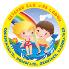 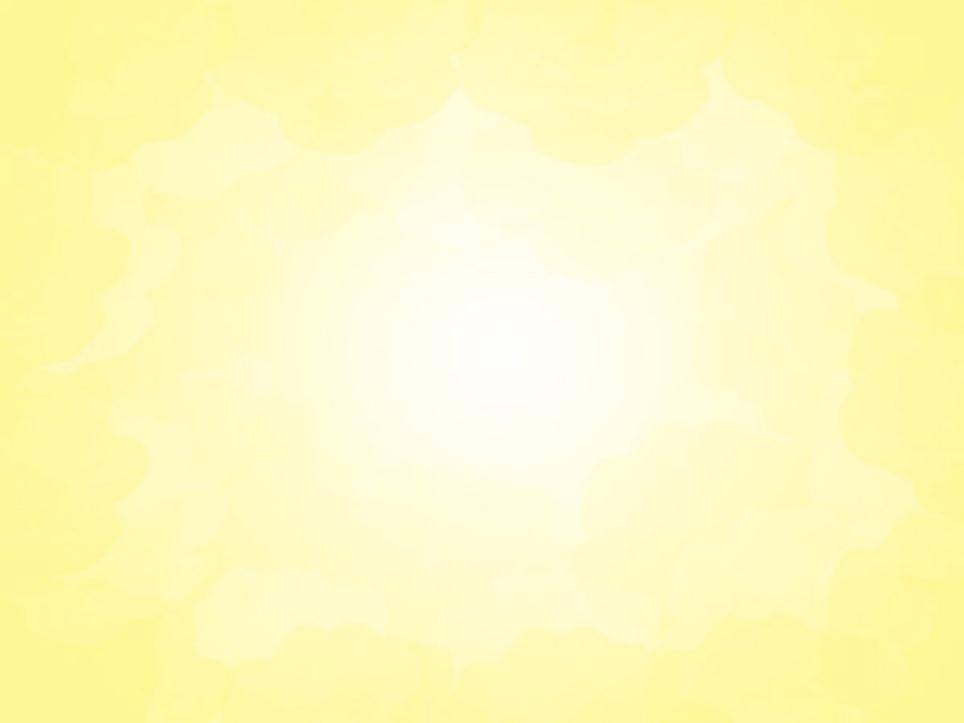 Муниципальное дошкольное образовательное бюджетное учреждение центр развития ребенка – детский сад №86 г. Сочи
ИННОВАЦИОННОСТЬ:
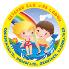 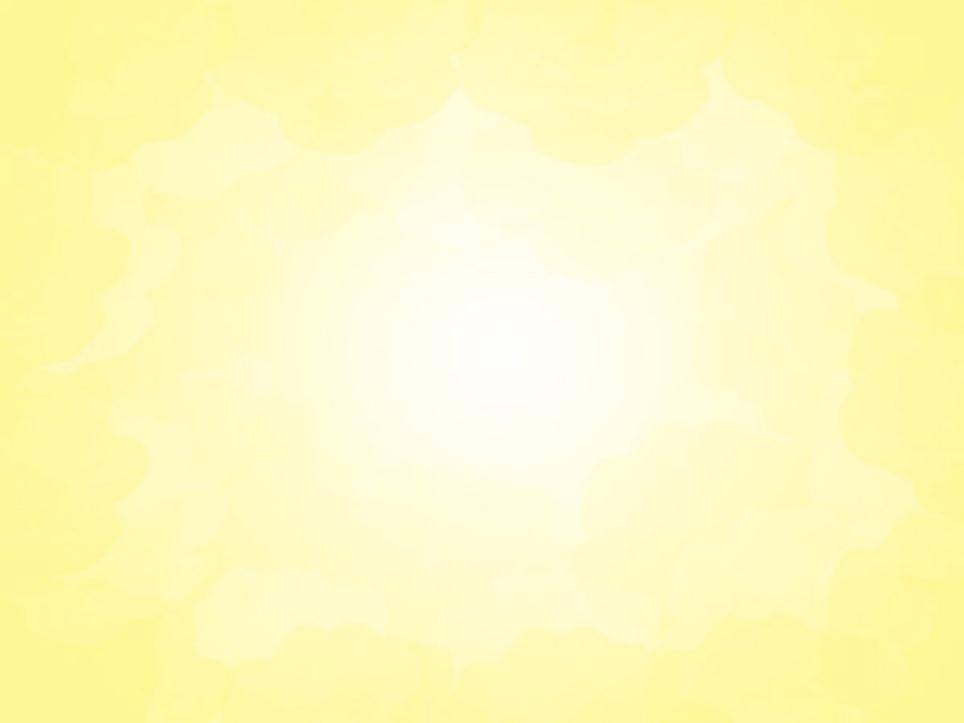 Муниципальное дошкольное образовательное бюджетное учреждение центр развития ребенка – детский сад №86 г. Сочи
ЗАДАЧИ ОТЧЕТНОГО ПЕРИОДА
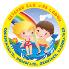 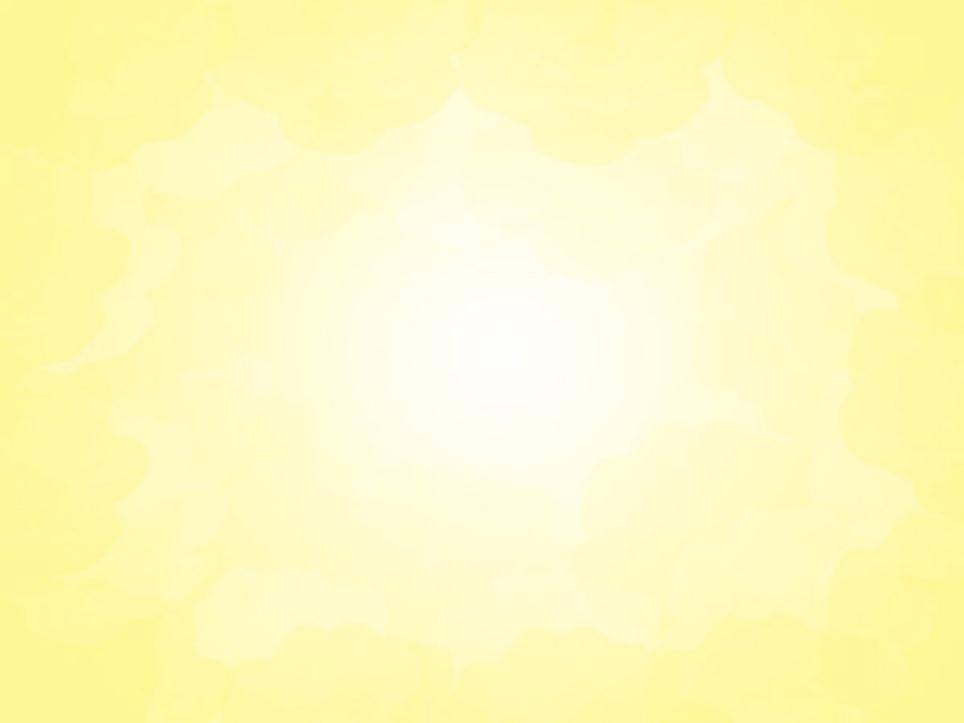 Муниципальное дошкольное образовательное бюджетное учреждение центр развития ребенка – детский сад №86 г. Сочи
ИНФОРМИРОВАНИЕ РОДИТЕЛЕЙ
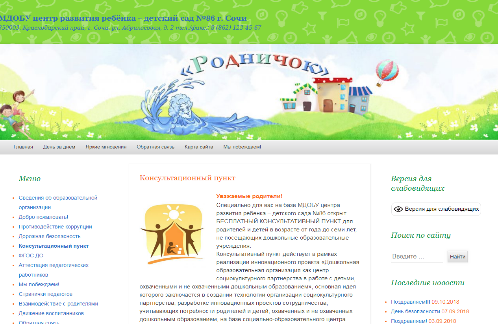 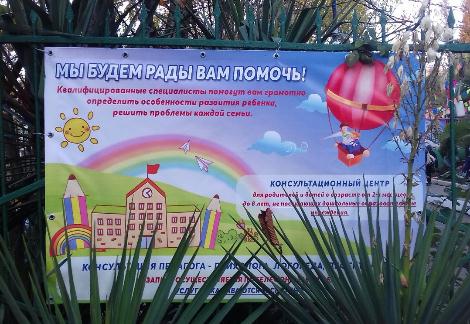 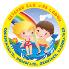 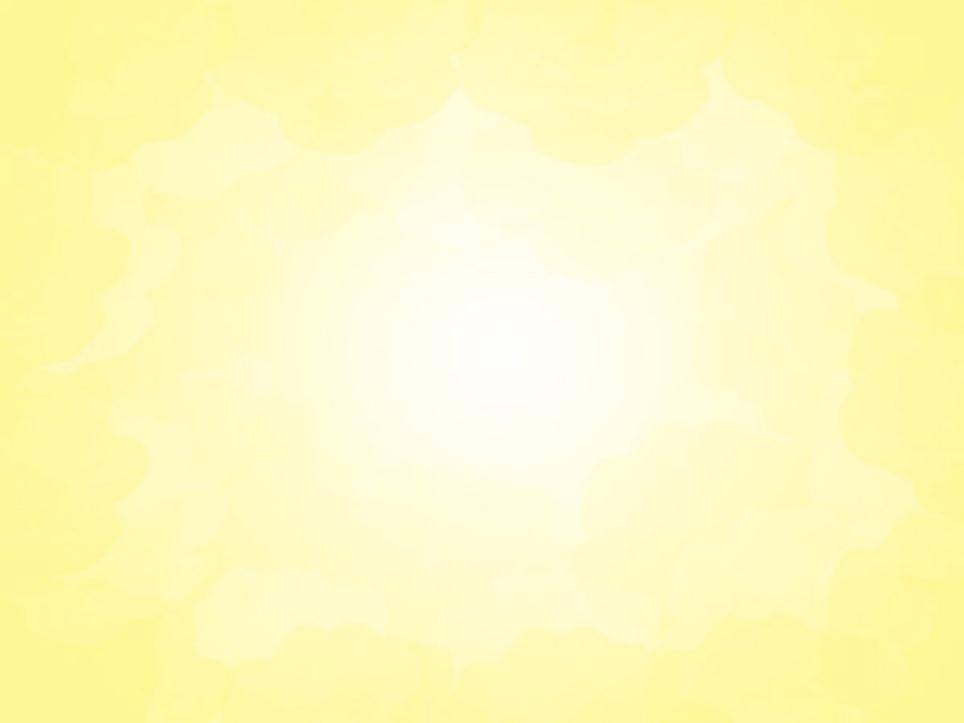 Муниципальное дошкольное образовательное бюджетное учреждение центр развития ребенка – детский сад №86 г. Сочи
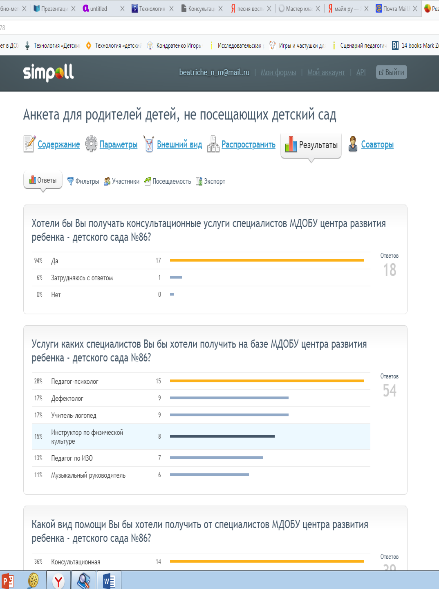 ВЫЯВЛЕНИЕ ПОТРЕБНОСТИ В ОБРАЗОВАТЕЛЬНЫХ УСЛУГАХ
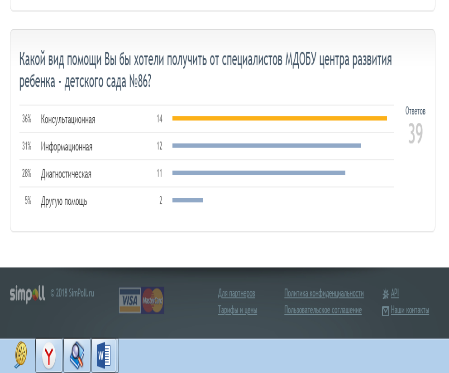 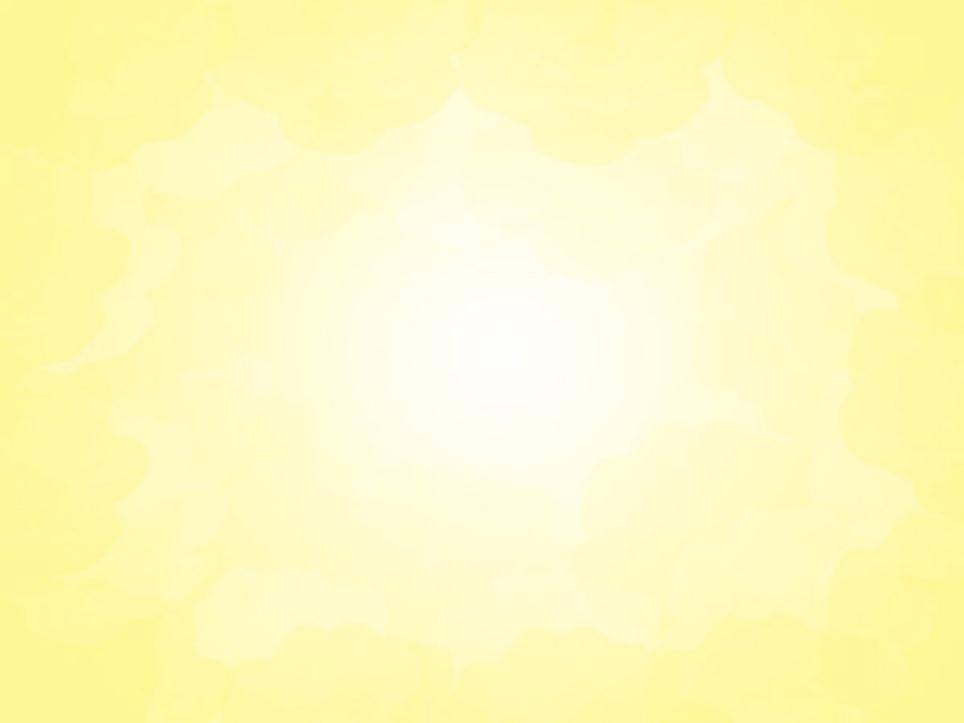 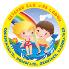 Муниципальное дошкольное образовательное бюджетное учреждение центр развития ребенка – детский сад №86 г. Сочи
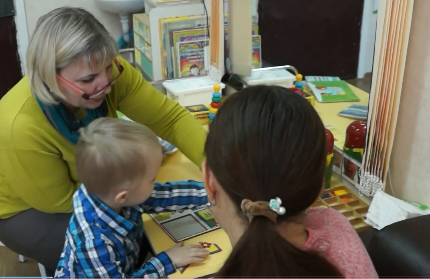 ДИАГНОСТИЧЕСКАЯ, КОНСУЛЬТАЦИОННАЯ ФОРМЫ ОРГАНИЗАЦИИ ДЕЯТЕЛЬНОСТИ КОНСУЛЬТАЦИОННОГО ЦЕНТРА
Специалисты КЦ: учитель-логопед, дефектолог, педагог-психолог, медицинский работник, сурдопедагог-дефектолог, инструктор по физической культуре, музыкальный работник
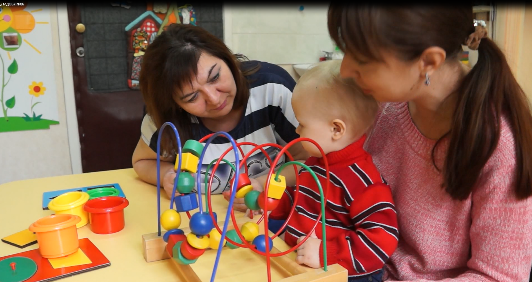 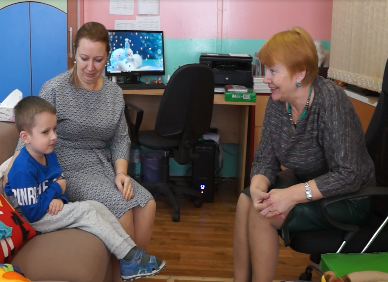 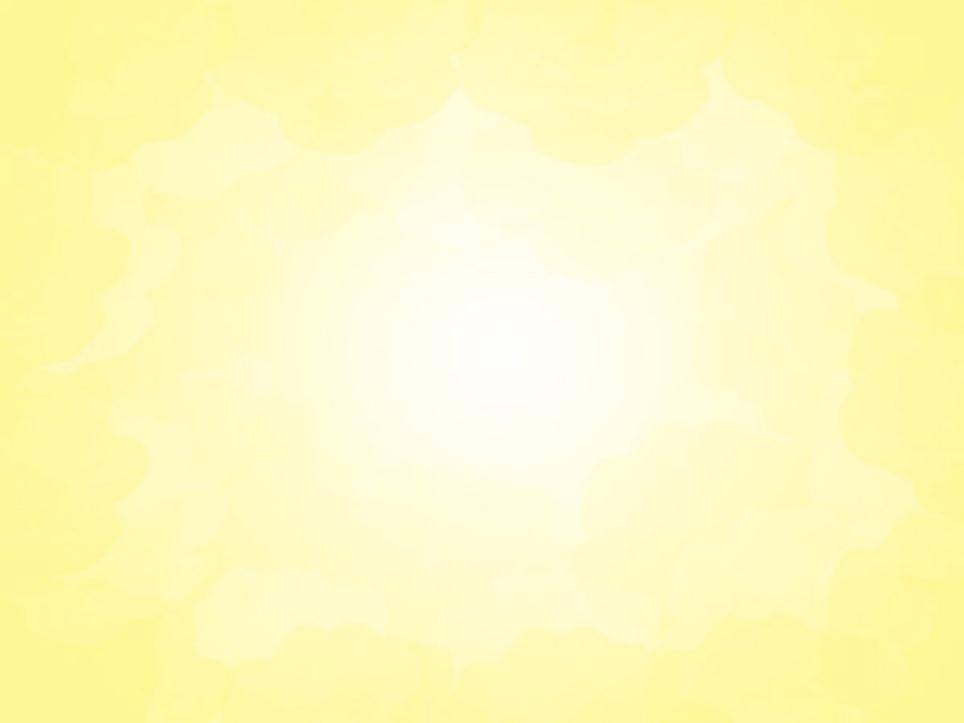 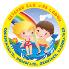 Муниципальное дошкольное образовательное бюджетное учреждение центр развития ребенка – детский сад №86 г. Сочи
ПСИХОЛОГО-ПЕДАГОГИЧЕСКАЯ ФОРМА ОРГАНИЗАЦИИ ДЕЯТЕЛЬНОСТИ КОНСУЛЬТАЦИОННОГО ЦЕНТРА
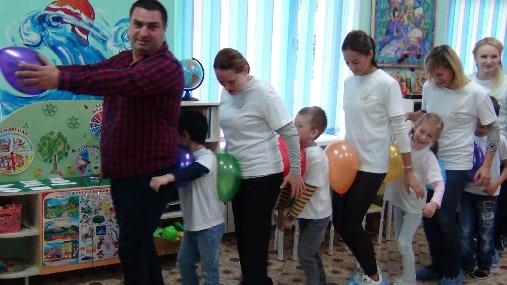 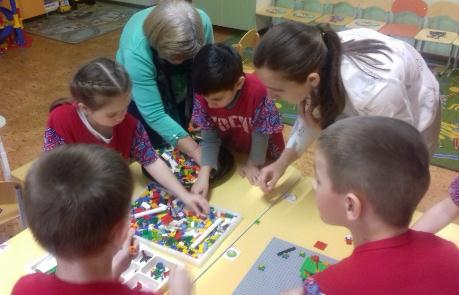 Городской семейный конкурс  «Психологические задачки Мэри Поппинс», 2018 г.
Городской семейный конкурс  «Путешествие в Лего-сказку», 2018 г.
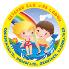 Муниципальное дошкольное образовательное бюджетное учреждение центр развития ребенка – детский сад №86 г. Сочи
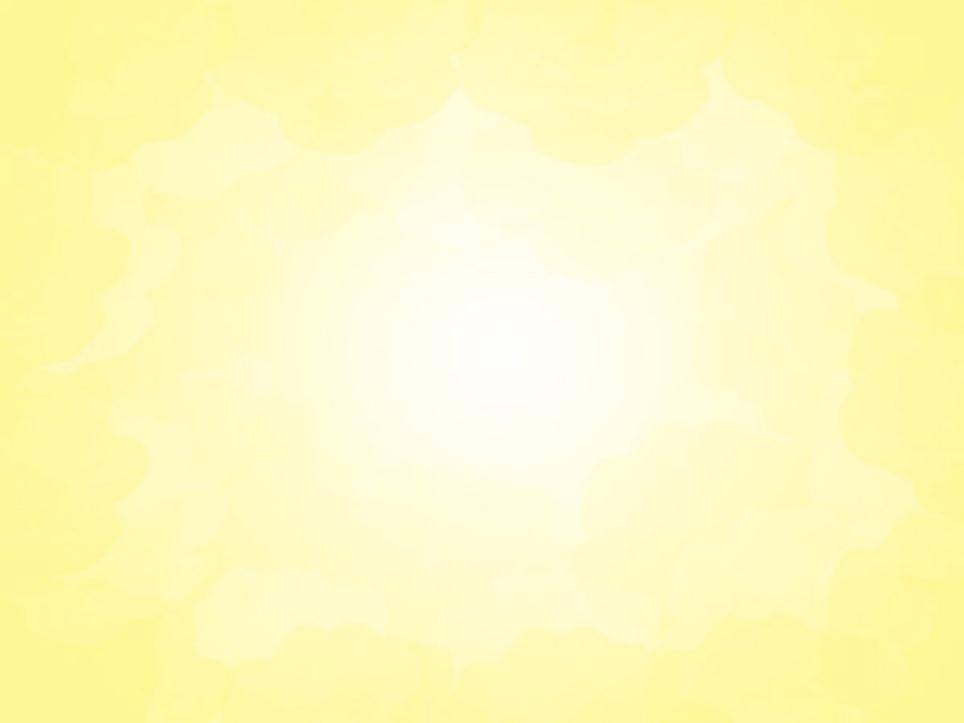 СЕМЕЙНЫЕ ГОСТИНЫЕ, РЕЧЕВЫЕ КОНФЕРЕНЦИИ
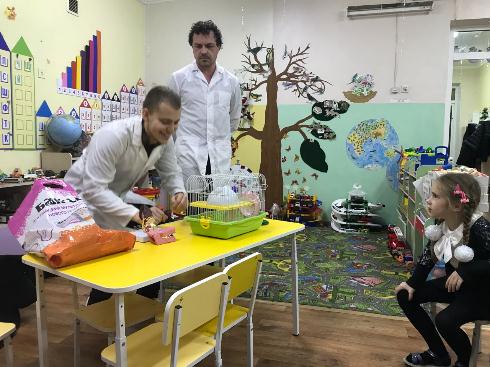 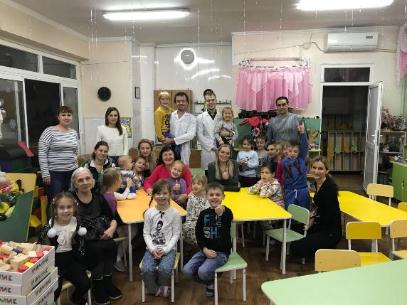 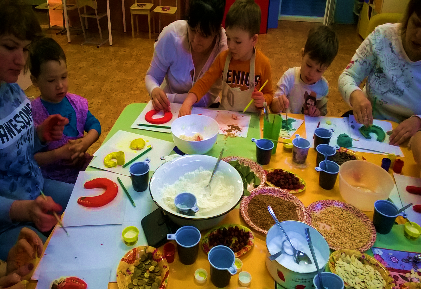 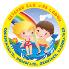 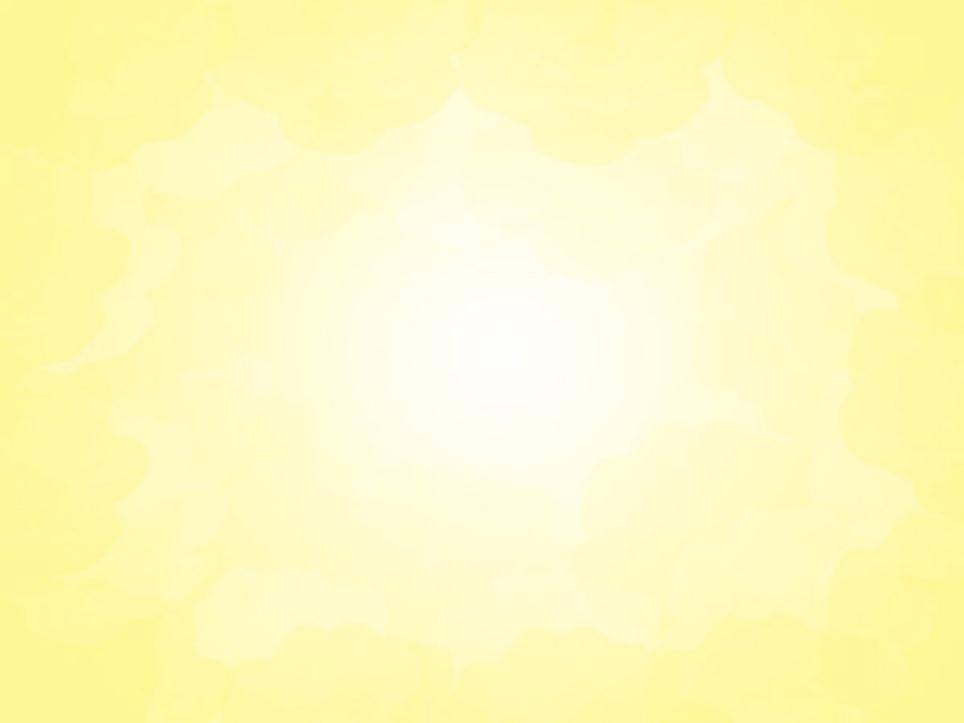 Муниципальное дошкольное образовательное бюджетное учреждение центр развития ребенка – детский сад №86 г. Сочи
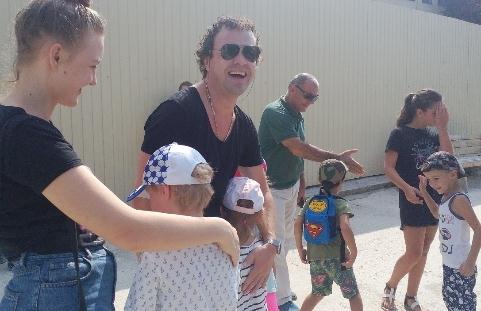 Гостиная «Мой город» с  использованием Геокэшинга
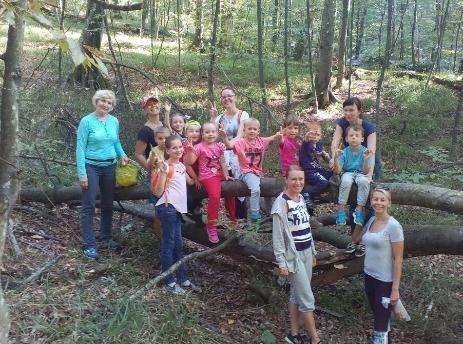 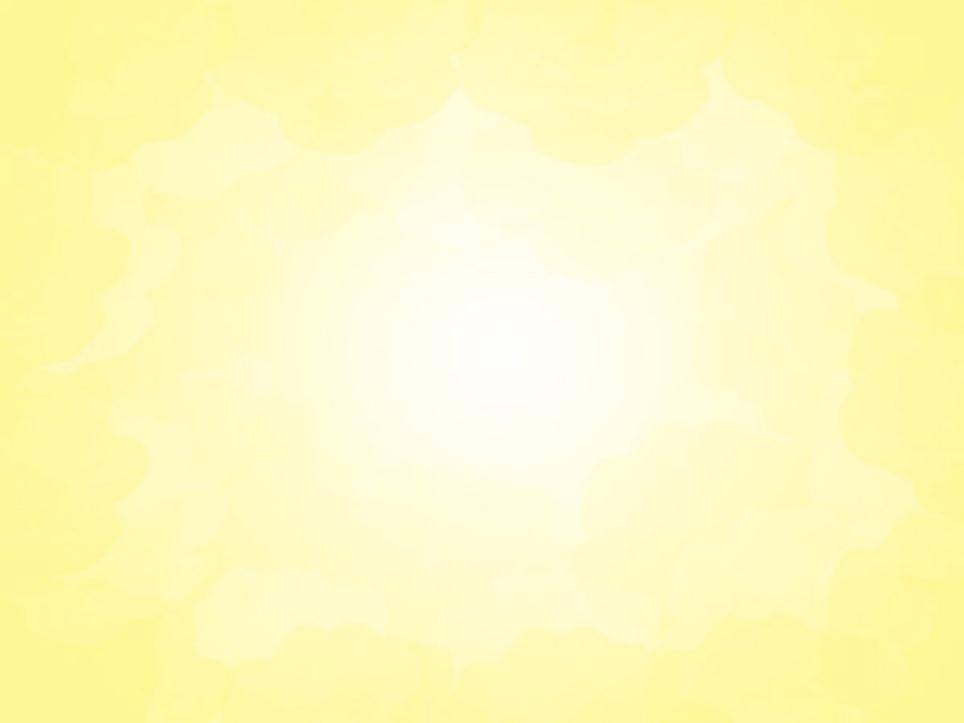 Семейные конкурсы различной направленности
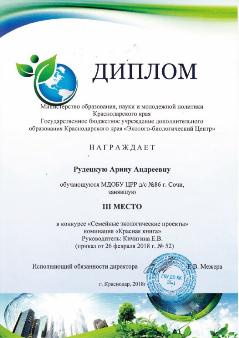 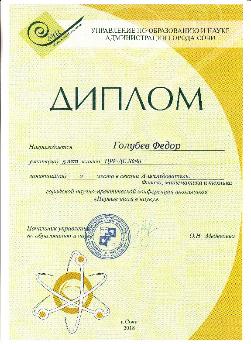 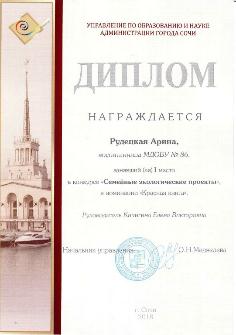 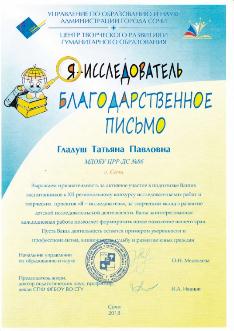 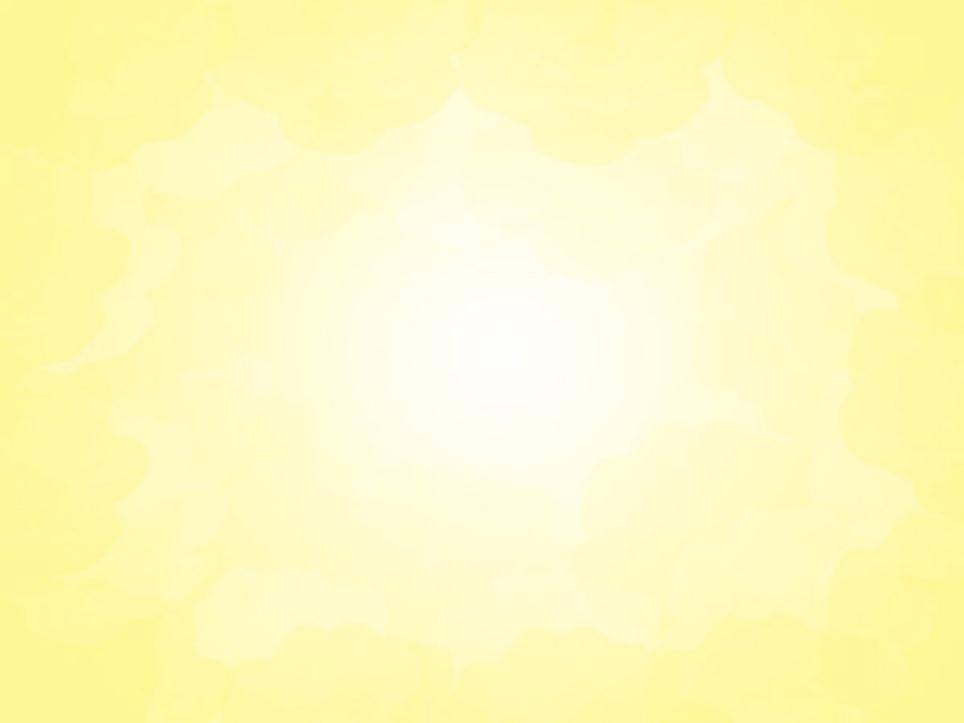 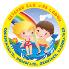 Муниципальное дошкольное образовательное бюджетное учреждение центр развития ребенка – детский сад №86 г. Сочи
РЕЗУЛЬТАТИВНОСТЬ ОБРАЗОВАТЕЛЬНОЙ ДЕЯТЕЛЬНОСТИ
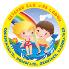 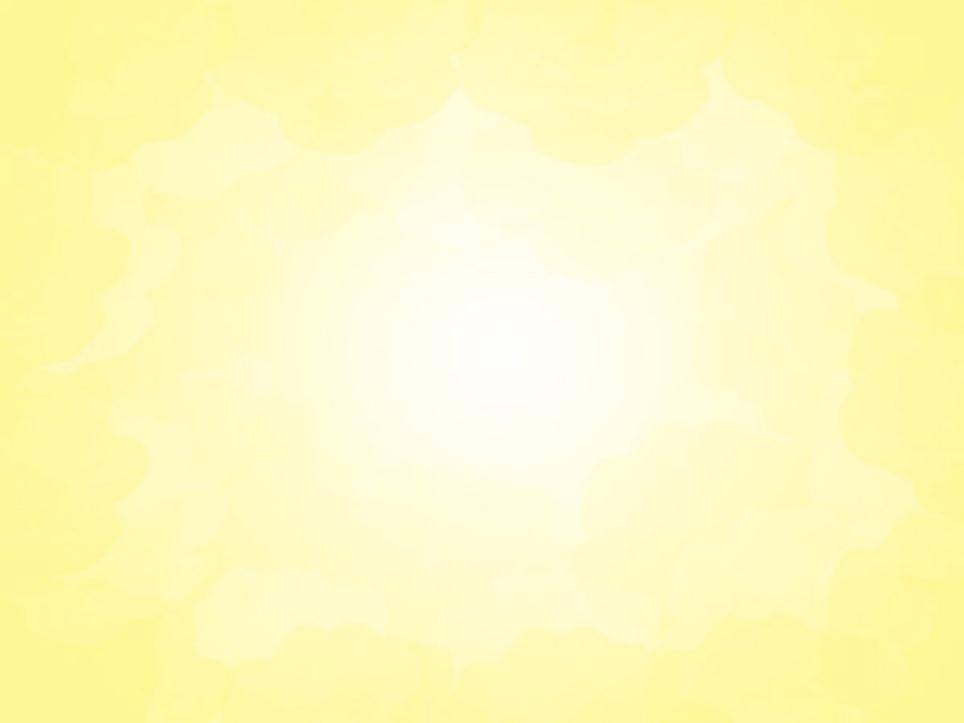 Муниципальное дошкольное образовательное бюджетное учреждение центр развития ребенка – детский сад №86 г. Сочи
Организация социокультурного партнерства ДОО с внешними организациями
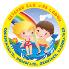 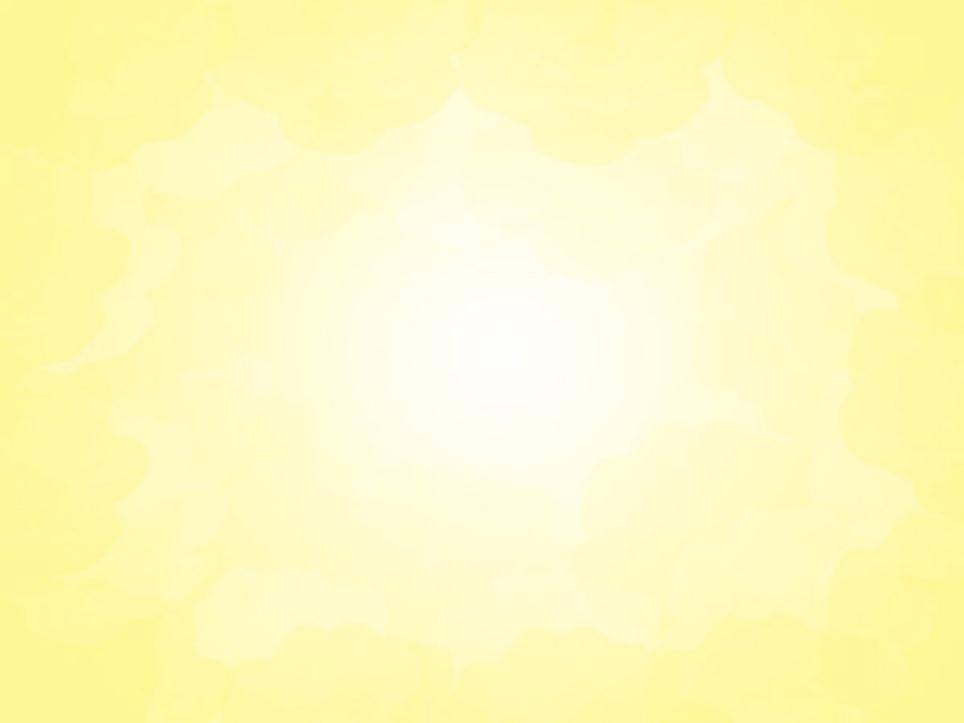 Муниципальное дошкольное образовательное бюджетное учреждение центр развития ребенка – детский сад №86 г. Сочи
СОЦОПРОС «КАЧЕСТВО ВЗАИМОДЕЙСТВИЯ ДОО И РОДИТЕЛЕЙ»
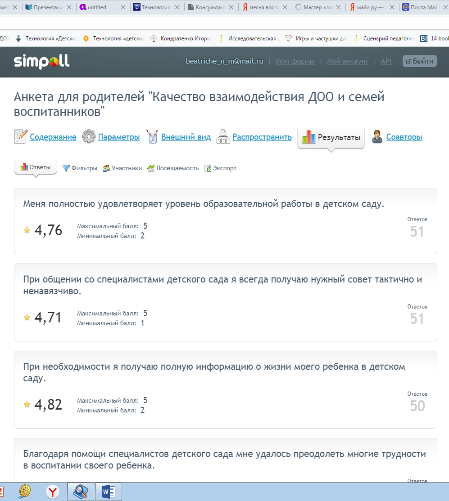 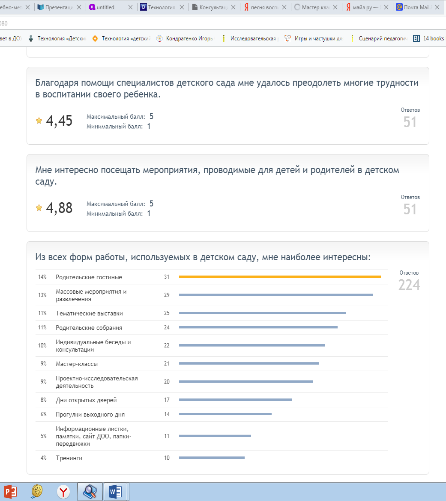 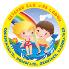 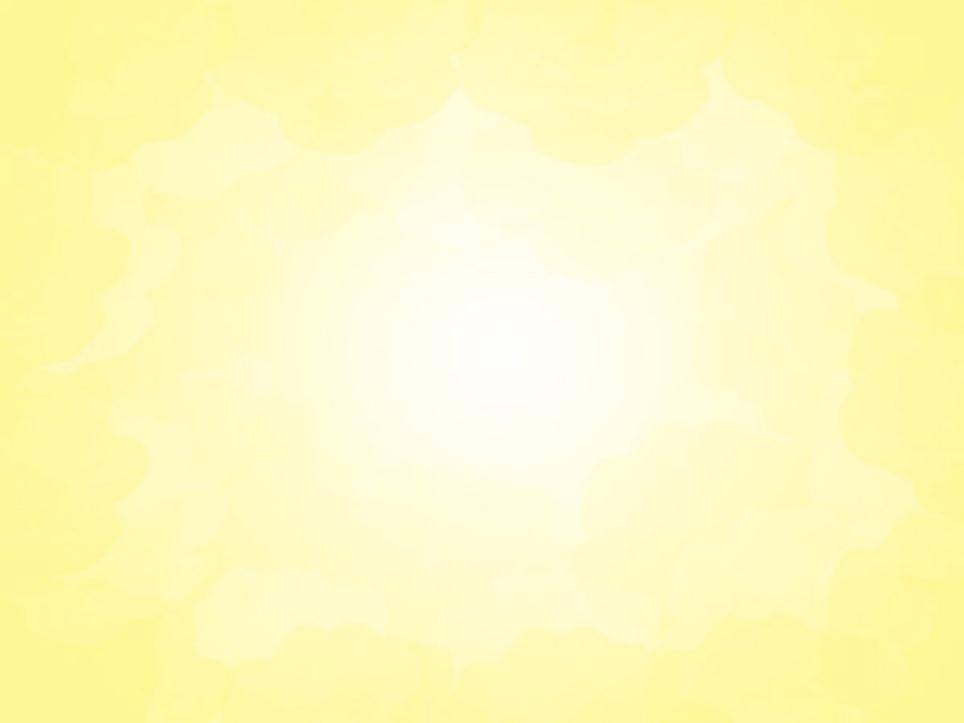 Муниципальное дошкольное образовательное бюджетное учреждение центр развития ребенка – детский сад №86 г. Сочи
ТЕСТИРОВАНИЕ ПО МЕТОДИКЕ  
«ВЗАИМОДЕЙСТВИЕ «РОДИТЕЛЬ – РЕБЕНОК»  
(И.М. МАРКОВСКАЯ)
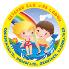 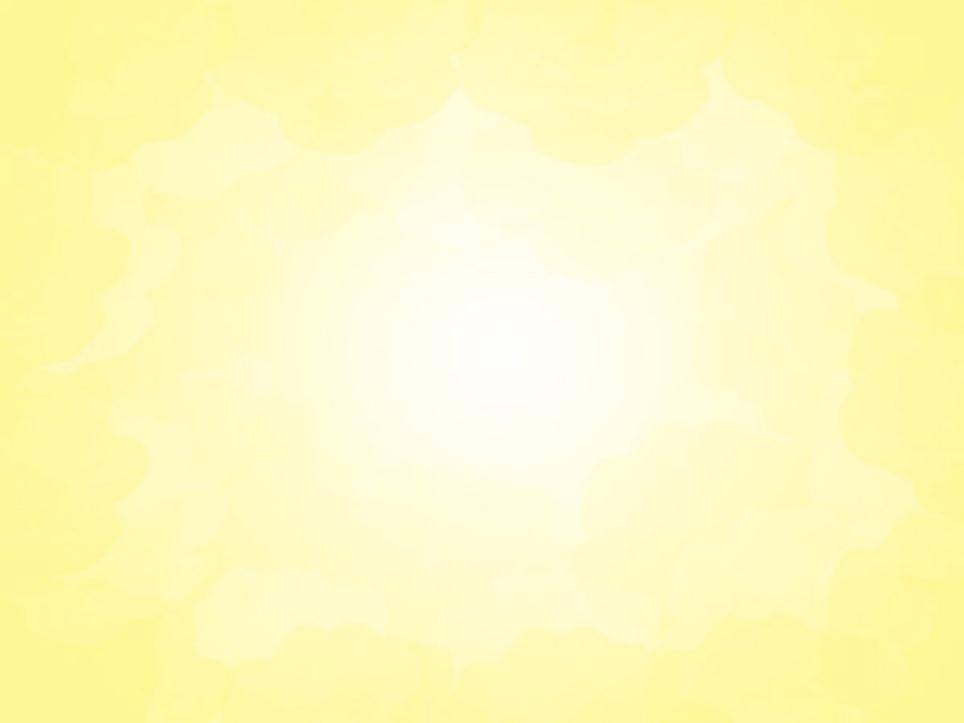 Муниципальное дошкольное образовательное бюджетное учреждение центр развития ребенка – детский сад №86 г. Сочи
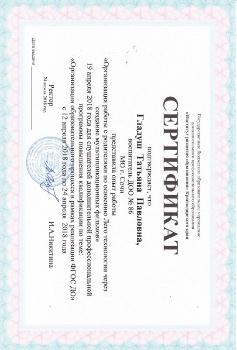 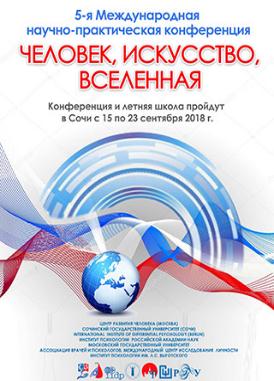 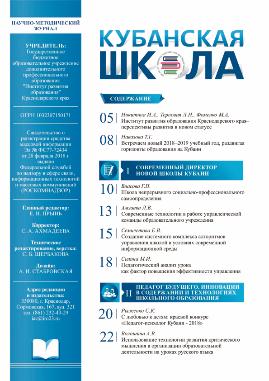 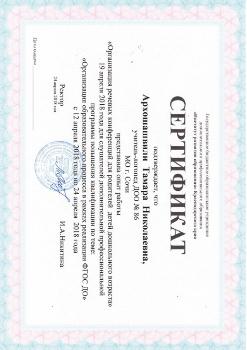 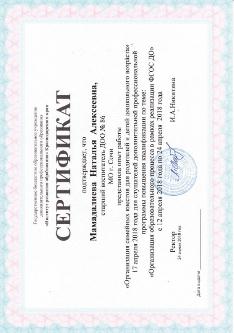 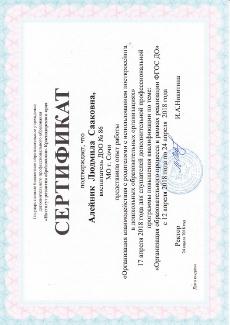 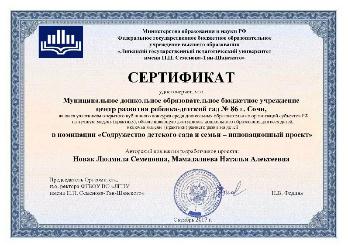 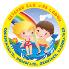 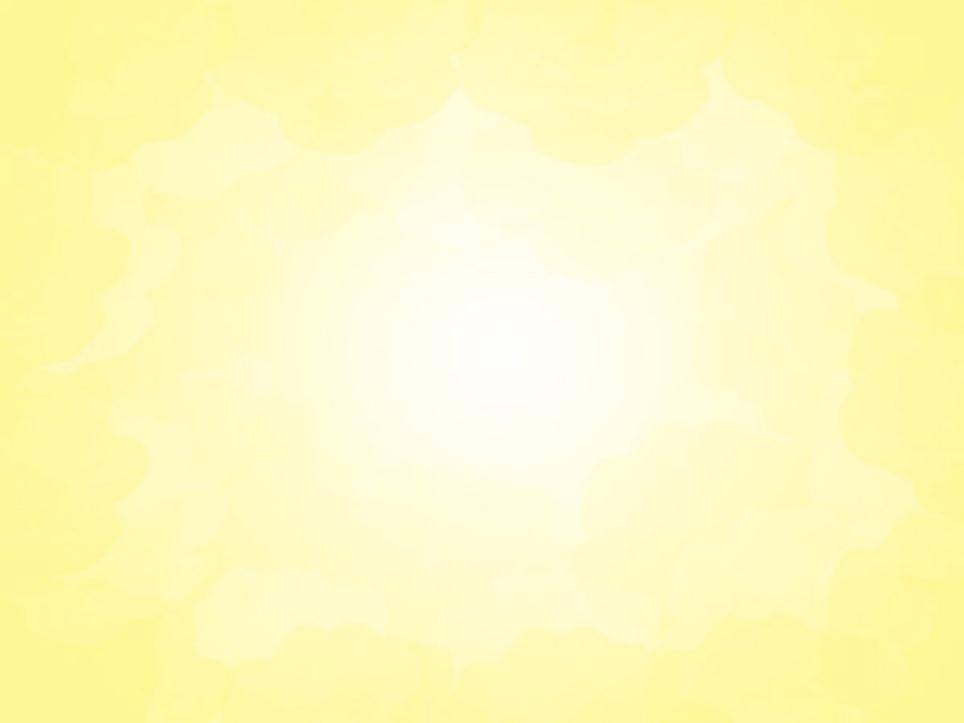 МЕТОДИЧЕСКИЕ РЕКОМЕНДАЦИИ ПО ОРГАНИЗАЦИИ ДЕТСКО-РОДИТЕЛЬСКОГО СОТРУДНИЧЕСТВА В ОСВОЕНИИ ЛЕГО-ТЕХНОЛОГИИ ЧЕРЕЗ СОЗДАНИЕ МУЛЬТИПЛИКАЦИОННЫХ ФИЛЬМОВ)
МЕТОДИЧЕСКИЕ РЕКОМЕНДАЦИИ ПО ПРОВЕДЕНИЮ СЕМЕЙНЫХ КВЕСТОВ В ДОШКОЛЬНОЙ ОРГАНИЗАЦИИ
Муниципальное дошкольное образовательное бюджетное учреждение центр развития ребенка – детский сад №86 г. Сочи
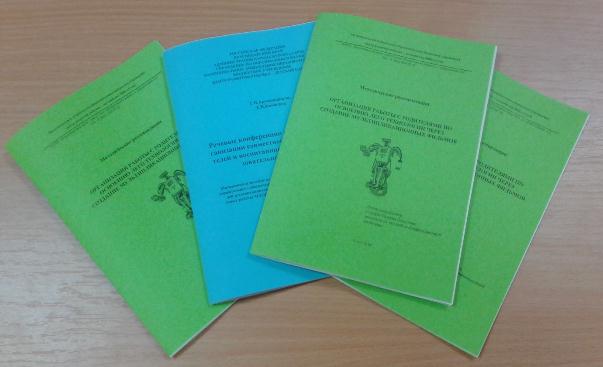 МЕТОДИЧЕСКИЕ РЕКОМЕНДАЦИИ ПО ПРОВЕДЕНИЮ РЕЧЕВЫХ КОНФЕРЕНЦИЙ ДЛЯ РОДИТЕЛЕЙ И ДЕТЕЙ